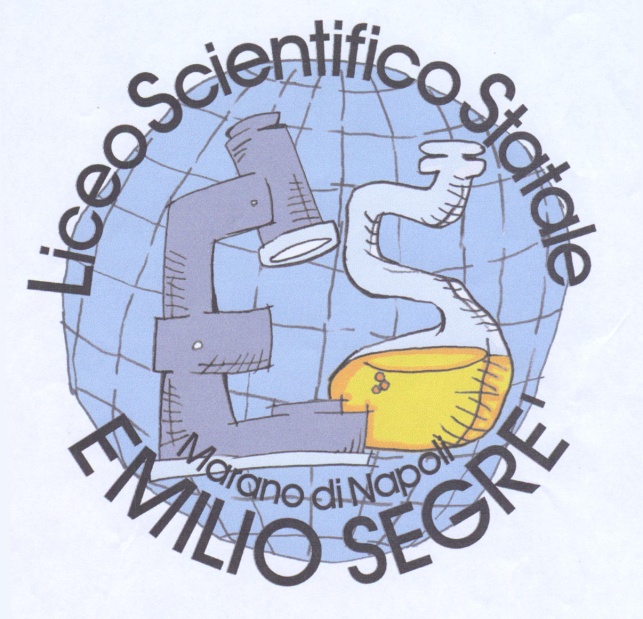 Prof. Marco Lombardi
Filosofia e matematica
prof. Marco Lombardi
07/04/2010
Le geometrie non euclidee
2
prof. Marco Lombardi
07/04/2010
Le geometrie non euclidee
Nel XIX secolo si assiste alla riorganizzazione delle molteplici branche in cui si articola la matematica;
Questo processo è frutto, innanzitutto, della nuova concezione dell’assiomatica (sistemazione delle teorie matematiche in base alla quale i teoremi vengono dedotti da un nucleo di assiomi) che emerge con la nascita di sistemi geometrici alternativi a quello euclideo, avvenuta nella prima metà del secolo;
3
prof. Marco Lombardi
07/04/2010
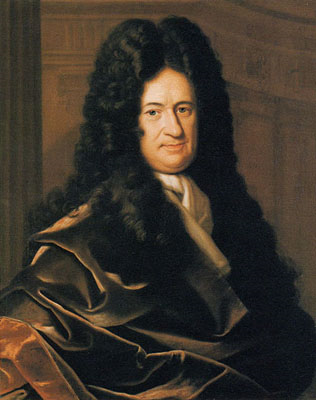 In secondo luogo, tale riordinamento dipende anche dal tentativo di rigorizzazione dei concetti fondamentali dell’analisi infinitesimale (disciplina creata, alla fine del Seicento, da Gottfried Wilhelm Leibniz, 1646-1716, e da Isaac Newton, 1642-1727) che si risolve in una vera e propria indagine sui fondamenti della matematica
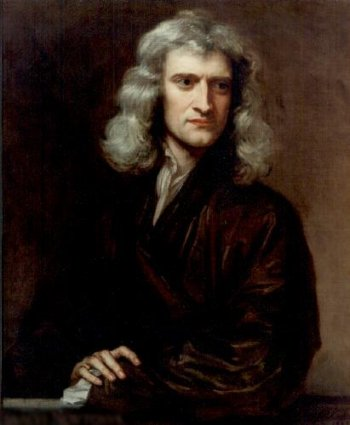 4
prof. Marco Lombardi
07/04/2010
Le geometrie non euclidee
Per comprendere che cosa siano le geometrie non euclidee, bisogna ricordare i caratteri essenziali degli Elementi di Euclide
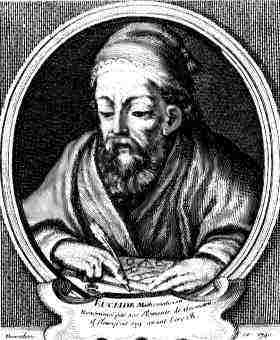 5
prof. Marco Lombardi
07/04/2010
Negli Elementi di Euclide (III sec. a.C.) la geometria (parte della matematica che si occupa delle figure, ovvero delle relazioni tra punti, rette, piani e spazi) è presentata secondo il modello assiomatico, che consiste nel fissare innanzitutto un numero limitato di definizioni degli enti geometrici fondamentali (come punto, linea, superficie, angolo, cerchio, ecc.; ad esempio “il punto è ciò che non ha parti”, “la linea è una lunghezza senza larghezza” e così via), cui seguono cinque postulati o assiomi, che esprimono proprietà e relazioni degli enti geometrici fondamentali, come “fra due punti qualsiasi si può tracciare una linea retta”, “ogni retta finita può essere prolungata indefinitivamente” ecc.
La geometria euclidea: i postulati
6
prof. Marco Lombardi
07/04/2010
Cinque nozioni comuni
Infine vengono assunte cinque nozioni comuni, enunciati di carattere generale e universalmente evidenti: “due cose uguali a una terza sono uguali fra loro”, “il tutto è maggiore delle parti” ecc. Tali nozioni sono dette “comuni” perché a differenza dei postulati che sono princìpi propri della geometria, appartengono anche ad altre scienze.
Da questi elementi fondamentali vengono poi ricavate tutte le altre proposizioni geometriche vere, ossia i teoremi della geometria, attraverso vari metodi dimostrativi, quali, ad esempio, il metodo “per assurdo” (che consiste nell’assumere come vera l’ipotesi contraria a quella che si vuole dimostrare per rivelarne la contraddittorietà) e quello “per esaustione” (che si realizza per progressiva approssimazione).
7
prof. Marco Lombardi
07/04/2010
Il quinto postulato
La nascita delle geometrie non euclidee è legata alla secolare discussione intorno alla validità del quinto postulato di Euclide, così formulabile: “se una retta, incontrandone altre due, forma da una stessa parte gli angoli interni la cui somma è minore di due retti, allora le due rette, se prolungate indefinitivamente, si incontrano da quella parte”.
8
prof. Marco Lombardi
07/04/2010
Il postulato della parallela
9
prof. Marco Lombardi
07/04/2010
Il postulato della parallela
Il quinto postulato è detto comunemente “il postulato della parallela”, perché equivale all’affermazione che, dati in un piano una retta e un punto fuori di essa, per il punto può passare una e una sola parallela alla retta data. 
Com’è noto, il termine “postulato” indica una proposizione che viene assunta come vera, senza essere dimostrata, in quanto condizione necessaria perché sia possibile ricavare da essa altre proposizioni, che ne discendono logicamente.
10
prof. Marco Lombardi
07/04/2010
Postulato o teorema?
Laddove, però, i primi quattro postulati di Euclide appaiono immediatamente evidenti, il quinto non è accompagnato da evidenza intuitiva; presenta, infatti, una complessità di formulazione che lo avvicina più ai teoremi che ai postulati. 
Per oltre duemila anni, i matematici hanno tentato di dimostrarlo, così da ridurlo a teorema, poiché la necessità di assumerlo come postulato sembrava una sorta di “neo” della costruzione euclidea. 
Ciononostante, la critica mossa al quinto postulato non metteva in discussione il suo carattere di proposizione vera, ma soltanto quello di proposizione evidente, e quindi verteva sulla necessità di assumerlo tra i fondamenti, cioè tra le proposizioni indimostrabili del sistema.
11
prof. Marco Lombardi
07/04/2010
Nel 1733 il gesuita Giovanni Girolamo Saccheri (1667-1733), nel suo libro Euclides ab omni naevo vindicatus (Euclide emendato da ogni neo), aveva cercato di dimostrare per assurdo detto postulato: ammessa, cioè, l’ipotesi opposta al quinto postulato come punto di partenza della dimostrazione, il matematico italiano puntava a ricavarne delle conseguenze contraddittorie.
Saccheri, che aveva commesso qualche errore, incontrò la contraddizione cercata e pensò così di aver raggiunto lo scopo che si era prefisso. In realtà, aveva costruito un sistema geometrico coerente e alternativo a quello euclideo. In questo modo, il tentativo di Saccheri fece emergere involontariamente l’ipotesi che sistemi geometrici comprendenti la negazione del quinto postulato di Euclide potessero risultare non contraddittori.
Il tentativo di Saccheri
12
prof. Marco Lombardi
07/04/2010
Le geometrie non euclidee
Tuttavia la costruzione consapevole delle geometrie non euclidee avvenne più di un secolo dopo, nella prima metà dell’Ottocento, con i sistemi di Nicolaj Ivanovic Lobacevskij (1793-1856), Janos Bolyai (1802-1860), Karl Friedrich Gauss (1777-1855) e Georg Friedrich Riemann (1826-1866).
13
prof. Marco Lombardi
07/04/2010
Nikolai Ivanovich Lobacevskij, 1792 - 1856
Non c’è ramo della matematica,per quanto astratto, che nonpossa essere applicato un giornoa fenomeni del mondo reale.
14
prof. Marco Lombardi
07/04/2010
Janos Bolyai (1802-1860)
"Dal nulla ho creato un altro, nuovo universo"
15
prof. Marco Lombardi
07/04/2010
Karl Friedrich Gauss (1777 – 1855)
Gauss aveva scritto a Farkas Bolyai a proposito del suo lavoro sul V postulato di Euclide: "Lodare questo lavoro sarebbe come lodare me stesso. Infatti esso coincide quasi esattamente con le meditazioni che ho fatto trenta, trentacinque anni fa".
16
prof. Marco Lombardi
07/04/2010
Georg Friedrich Riemann (1826 – 1866)
17
prof. Marco Lombardi
07/04/2010
GeometriE iperbolica e ellittica
La geometria di Lobacevskij e Bolyai (detta “geometria iperbolica”) esige che per un punto esterno a una retta passino infinite parallele alla retta data, mentre quella di Riemann (detta “geometria ellittica”) che non ne passi nessuna.
Le teorie che vennero ricavate da questi presupposti(controintuitivi perché lontani dalle nostre rappresentazioni della realtà che ci circonda) non evidenziavano alcuna contraddizione.
18
prof. Marco Lombardi
07/04/2010
La somma degli angoli Di un triangolo
La maggior parte dei teoremi della geometria euclidea (chiamata ora anche “parabolica”) dipendono almeno parzialmente dal quinto postulato: di conseguenza, tanto la geometria iperbolica quanto la geometria ellittica se ne differenziano notevolmente.
Ad esempio, mentre nella geometria euclidea la somma degli angoli interni di un triangolo è uguale a due retti, nella geometria iperbolica questa somma è minore di due retti e nella geometria ellittica maggiore.
19
prof. Marco Lombardi
07/04/2010
Per avere un’idea intuitiva della geometria ellittica si può pensare alla geometria proiettata sulla superficie di una sfera: la superficie sferica corrisponde al piano della geometria euclidea, e le circonferenze massime, ottenute tagliando la sfera stessa, rappresentano le rette euclidee.
In un modello come questo, dunque, non esistono due rette (cioè due circonferenze  massime) che non s’incontrino.
Ad esempio, sulla superficie sferica della Terra tutti i meridiani, che ne costituiscono le circonferenze massime, s’incontrano al polo Nord e al polo Sud.
La geometria ellittica
20
prof. Marco Lombardi
07/04/2010
Sulla superficie sferica, inoltre, la somma degli angoli interni di un triangolo è superiore a 180°. Infatti, considerando il triangolo BAC della figura qui sopra, in cui due vertici sono presi all’equatore e uno si trova al polo, si vede che la somma degli angoli in B e C, essendo retti, è di 180°; e così, aggiungendo l’angolo A, la somma degli angoli interni del triangolo BAC risulta maggiore di 180°.
21
prof. Marco Lombardi
07/04/2010
Per avere un’idea, invece, della geometria iperbolica, si può pensare alla geometria su una superficie a sella, in cui la somma degli angoli interni di un triangolo è minore di 180°.
La geometria iperbolica
22
prof. Marco Lombardi
07/04/2010
Conseguenze filosofiche delle geometrie non euclidee
23
prof. Marco Lombardi
07/04/2010
Sistemi geometrici alternativi
Notevoli sono le conseguenze delle geometrie non euclidee sul piano filosofico. 
Innanzitutto, la presenza di sistemi geometrici non contraddittori alternativi a quello euclideo dimostra che gli assiomi della geometria di Euclide non devono essere considerati verità assolutamente valide, come aveva sempre ritenuto il pensiero filosofico occidentale.
24
prof. Marco Lombardi
07/04/2010
Il concetto di sistema ipotetico-deduttivo
La geometria euclidea non è la geometria, ossia non è l’unica scienza possibile dello spazio, in quanto si possono costruire geometrie altrettanto valide basate su postulati diversi, e con esiti differenti. 
Gli assiomi della geometria sono dunque delle semplici ipotesi a cui se ne possono contrapporre altre. 
La geometria diventa una serie di sistemi ipotetico - deduttivi, all’interno dei quali esiste un legame di necessità (cioè di dimostrabilità) che unisce teoremi e postulati, ma non c’è nessuna necessità logica nello scegliere un sistema di postulati piuttosto che un altro.
25
prof. Marco Lombardi
07/04/2010
In secondo luogo, le geometrie non euclidee mettono in crisi il criterio dell’evidenza intuitiva come garanzia della validità degli enunciati di partenza di una teoria.
Le nuove teorie geometriche, seppur controintuitive, risultano perfettamente non contraddittorie. Dunque, non è detto che i princìpi di una teoria debbano essere, come affermava Cartesio (1596-1650) nel Discorso sul metodo (1637), intuitivamente  evidenti. Possono essere anche “insoliti”. 
Quello che conta è solo la loro non contraddittorietà o coerenza.
La crisi del criterio dell’evidenza
26
prof. Marco Lombardi
07/04/2010
Geometria matematica e geometria fisica
Infine, nasce una distinzione tra geometria matematica e geometria fisica: la prima ha un carattere formale e non fa riferimento alla realtà, perché dimostra i suoi teoremi a partire da assiomi convenuti, il cui rapporto con gli oggetti del mondo fisico non ha rilevanza; la seconda, invece, è un ramo della fisica e cerca di descrivere l’effettiva realtà spaziale.
Si impone così il problema di stabilire quale, fra i vari sistemi possibili, possa essere la geometria dello spazio fisico, ovvero quale sia la geometria vera.
27
prof. Marco Lombardi
07/04/2010
Con la scoperta di più sistemi geometrici alternativi, sembra cadere la tesi kantiana secondo cui sarebbe possibile stabilire a priori (cioè indipendentemente dall’esperienza) la geometria della realtà.
Geometria matematica e geometria fisica
28
prof. Marco Lombardi
07/04/2010
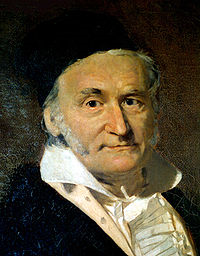 Gauss (come Lobačevskij e Riemann) sostiene che la ragione da sola non può risolvere il problema di quale sia la vera geometria. 
La soluzione, a suo giudizio, dipende dall’esperienza: bisogna appellarsi all’osservazione empirica per sapere quale geometria rappresenta le relazioni spaziali fra i corpi fisici. 
Il problema può essere deciso solo a posteriori (per esempio, attraverso una serie di misure). 
La geometria è una scienza empirica. 
E secondo Gauss l’esperienza attesta che la geometria dello spazio fisico è quella euclidea.
Geometria matematica e geometria fisica
Gauss - approfondimento
29
prof. Marco Lombardi
07/04/2010
Diversa è invece la spiegazione proposta da Henri Poincaré  (1854 – 1912).
Il grande matematico francese rifiuta la teoria kantiana secondo cui gli assiomi geometrici sarebbero giudizi sintetici a priori, perché in tal caso si imporrebbero in modo necessario alla nostra mente cosicché non potremmo ipotizzare proposizioni geometriche diverse.
Ma Poincaré non accetta nemmeno la tesi empirista (propria di Gauss, Lobačevskij e Riemann) che considera gli assiomi della geometria delle verità a posteriori di natura empirica, cioè dettate dall’esperienza. 
Infatti, gli enti di cui parla la geometria sono oggetti ideali e non oggetti materiali constatabili nella realtà sensibile. 
Se la geometria fosse ricavata dall’esperienza non sarebbe una scienza esatta (come invece è), ma una scienza sperimentale soggetta a continue revisioni e in qualche modo già confutata dall’esperienza, dal momento che nell’esperienza non esistono solidi rigorosamente invariabili.
Il convenzionalismo di Poincaré
30
prof. Marco Lombardi
07/04/2010
Il convenzionalismo di Poincaré
La conclusione che Poincaré trae da queste considerazioni è che gli assiomi della geometria sono convenzioni.
La scelta di una geometria piuttosto che di un’altra per descrivere la realtà non è obbligata, ma libera. L’esperienza non ci può imporre di scegliere una determinata geometria logicamente possibile. 
Ogni fenomeno può essere descritto, con uguale esattezza, sia adoperando la geometria euclidea, sia adoperando quelle non euclidee. 
Una geometria, dunque, secondo Poincaré, non può essere più veritiera dell’altra e chiedersi quale sia quella vera non ha nessun senso: sarebbe come domandarsi se il sistema metrico decimale è vero mentre le antiche misure sono false.
31
prof. Marco Lombardi
07/04/2010
UNA SCELTA comodità
Sebbene la scelta di una geometria sia libera, tuttavia non è arbitraria, non avviene cioè del tutto senza ragione. Infatti una geometria può essere più conveniente di un’altra nel descrivere la realtà: può offrire una descrizione più elementare e maneggevole rispetto a quella offerta dalle concorrenti.
Per l’epistemologo francese, la scelta è dettata da un criterio di comodità, ossia di semplicità pratica. Poincaré pensa che la geometria euclidea sia destinata a rimanere la più “comoda” da applicare alla realtà che ci circonda.
32
prof. Marco Lombardi
07/04/2010
Ad altra conclusione giunge Albert Einstein (179 – 1955), secondo il quale, se nelle dimensioni terrestri, cioè nelle piccole aree, la geometria fisica più opportuna resta quella euclidea, nelle dimensioni astronomiche, in base alla teoria della relatività generale, la geometria naturale dello spazio fisico è quella di Riemann, che appare il modello più adeguato per descrivere l’universo.
L’universo riemanniano
33
prof. Marco Lombardi
07/04/2010
Aritmetizzazione della matematica e teoria degli insiemi
34
prof. Marco Lombardi
07/04/2010
L’indagine sui fondamenti
Mentre lo sviluppo della geometria ottocentesca è segnato dalla creazione dei sistemi non euclidei, nell’ambito dell’analisi infinitesimale, durante il corso del XIX secolo, matura la cosiddetta “indagine sui fondamenti”, volta a determinare le basi epistemologiche e logiche di questa disciplina. 
Tale indagine è stimolata dall’esigenza di rigore che caratterizza tutta la matematica ottocentesca, tesa a chiarire concetti come “limite”, “derivata” e “integrale”, che risultano ancora avvolti in oscurità e incertezze.
35
prof. Marco Lombardi
07/04/2010
L’aritmetizzazione della matematica
Nel lavoro di rigorizzazione si raggiunge un notevole successo con la conclusione della “aritmetizzazione della matematica”, cioè con la riduzione di tutte le nozioni di numero (complesso, reale e razionale) ai numeri naturali, ossia ai numeri interi positivi 0, 1, 2, 3… di cui si occupa l’aritmetica.
36
prof. Marco Lombardi
07/04/2010
L’impresa è portata a termine nel 1872 da Georg Cantor (1845 – 1918) e da Richard Dedekind (1831 – 1916).
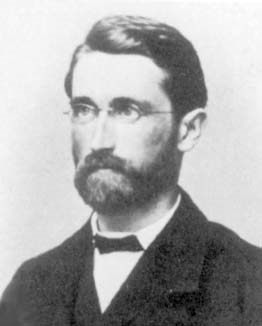 L’aritmetizzazione della matematica
37
prof. Marco Lombardi
07/04/2010
L’aritmetizzazione della matematica
In particolare, Cantor definisce i numeri reali (quali     ,, π ecc.) come limiti di successioni convergenti di numeri razionali. 
A loro volta i numeri razionali, cioè le frazioni, si possono ricondurre facilmente ai numeri interi, e questi ultimi ai numeri naturali.
L’aritmetica diventa così la base dell’intera matematica.
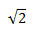 38
prof. Marco Lombardi
07/04/2010
« Nessuno potrà cacciarci dal Paradiso che Cantor ha creato per noi ». (David Hilbert)

Georg Ferdinand Ludwig Philipp Cantor (San Pietroburgo, 3 marzo 1845 – Halle, 6 gennaio 1918) è stato un matematico tedesco, padre della moderna teoria degli insiemi.
Cantor ha allargato la teoria degli insiemi fino a comprendere al suo interno i concetti di numeri transfiniti, numeri cardinali e ordinali.
Georg Cantor
39
prof. Marco Lombardi
07/04/2010
La teoria cantoriana degli insiemi
A Cantor si deve anche la creazione di una nuova teoria matematica, la “teoria degli insiemi” (cioè la teoria degli aggregati di oggetti di qualunque natura), proposta per estendere la matematica tradizionale al nuovo dominio rappresentato dall’infinito in senso attuale.
40
prof. Marco Lombardi
07/04/2010
L’”infinito attuale” va inteso come una totalità fissa e costante che supera in estensione ogni grandezza finita, al quale, da Aristotele (384-322 a.C.) in poi, si contrappone l’”infinito potenziale”, un’infinità in fieri, non attualizzata, simile a un processo che non ha mai fine, e che permette di ampliare indefinitamente un nucleo finito e arbitrario di enti.
L’infinito attuale e l’infinito potenziale
41
prof. Marco Lombardi
07/04/2010
Per Aristotele, sono esempi di infinito potenziale l’addizione di una serie di numeri (dato che a ogni numero se ne può sempre aggiungere un altro, indefinitamente) e la divisione dello spazio (poiché il risultato di una divisione spaziale mantiene pur sempre una certa grandezza, e quindi risulta sempre ulteriormente divisibile). 
Secondo il grande filosofo greco, l’infinito attuale non può esistere, nemmeno nel pensiero: esiste soltanto quello potenziale.
L’infinito attuale e l’infinito potenziale
42
prof. Marco Lombardi
07/04/2010
La concezione cantoriana dell’infinito attuale
Cantor, invece, ammette l’esistenza di insiemi infiniti in atto (di punti o di numeri). 
A suo giudizio, un insieme infinito in senso attuale è un aggregato in cui le parti equivalgono – paradossalmente – al tutto.
La serie dei numeri naturali è un insieme infinito in questo senso perché contiene tanti elementi quanti ne contiene un suo sottoinsieme, come, per esempio, la serie dei numeri pari.
43
prof. Marco Lombardi
07/04/2010
La concezione cantoriana dell’infinito attuale
Supponiamo, infatti, di disporre su due righe sovrapposte la serie dei numeri naturali e quella dei numeri pari:
1, 2, 3, 4, …  n …
2, 4, 6, 8, … 2n …
A ogni cifra della riga inferiore corrisponde una cifra della riga superiore, e viceversa. 
Quindi il numero (infinito) degli elementi delle due serie è lo stesso, sebbene la seconda serie sia evidentemente una parte della prima.
Molti matematici del passato, che avevano notato questa particolarità, pensavano che ciò rivelasse una contraddizione legata al concetto di infinito attuale, e finivano pertanto con l’accettare la tesi aristotelica secondo cui tale infinito non esiste. 
Cantor, al contrario, nega che nell’esempio suddetto ci sia una contraddizione, affermando che c’è soltanto una bizzarria.
44
prof. Marco Lombardi
07/04/2010
I numeri transfiniti
Cantor contesta anche l’idea intuitiva secondo cui l’infinito sarebbe qualcosa di “unico”. 
Egli dimostra infatti l’esistenza di insiemi infiniti attuali di grandezza diversa (già l’insieme infinito dei numeri reali risulta più grande rispetto all’insieme infinito dei numeri naturali) e propone un’inedita teoria matematica dei numeri che spettano a questi insiemi, detti appunto numeri “transfiniti” perché si situano “al di là” dei numeri finiti.
45
prof. Marco Lombardi
07/04/2010
I numeri transfiniti
Cantor, durante la seconda metà della sua vita, soffrì di attacchi di depressione, che compromisero seriamente la sua abilità di matematico e lo costrinsero a ripetuti ricoveri. La scoperta del paradosso di Russell lo portò a una crisi nervosa da cui non si seppe più riprendere.
Cominciò allora a leggere testi di letteratura e di religione, in cui sviluppò il suo concetto d'infinito assoluto che identificò con Dio. 
Egli scrisse:
« L'infinito attuale si presenta in tre contesti: in primo luogo quando si realizza nella forma più completa, in un'essenza mistica completamente indipendente, in Deo, che io chiamo Infinito Assoluto o, semplicemente, Assoluto; in secondo luogo quando si realizza nel mondo contingente, creato; in terzo luogo quando la mente lo coglie in abstracto come una grandezza, un numero o un tipo di ordine matematico». 
Impoveritosi durante la prima guerra mondiale, morì ad Halle dove era ricoverato in un ospedale psichiatrico.
46
prof. Marco Lombardi
07/04/2010
Il logicismo
47
prof. Marco Lombardi
07/04/2010
Un altro grande logico e matematico che opera alla fine del XIX secolo è il tedesco Gottlob Frege (1848-1925).
Frege si propone di andare oltre la stessa aritmetizzazione dell’analisi attuata dai matematici ottocenteschi, risolvendo l’aritmetica in qualcosa di ancor più originario. 
Con la “logicizzazione della matematica” (o “logicismo”), Frege intende definire il concetto aritmetico di numero naturale in termini puramente logici, così da ricondurre l’intero edificio della matematica alla logica.
Per realizzare un simile disegno, elabora una nuova forma di logica (esposta nell’Ideografia del 1879) adatta a descrivere e coordinare in modo sistematico la realtà matematica.
La logicizzazione della matematica
48
prof. Marco Lombardi
07/04/2010
Il platonismo matematico
Se le verità aritmetiche sono riducibili a teoremi logici, tali verità risultano analitiche a priori come quelle della logica, contrariamente a ciò che pensava Immanuel Kant (1724-1804), secondo il quale le proposizioni aritmetiche sarebbero, invece, dei giudizi sintetici a priori. 
Inoltre, per Frege (che condivide una concezione filosofica di tipo platonico), gli enti logico-matematici quali i numeri esistono come oggetti ideali, indipendentemente da qualsiasi atto soggettivo del pensiero.
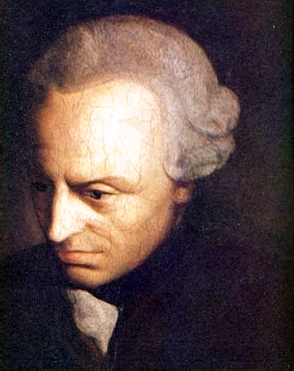 49
prof. Marco Lombardi
07/04/2010
Il platonismo matematico
In altre parole, tali enti non devono essere confusi con le rappresentazioni soggettive che ciascun uomo se ne forma, poiché essi esistono in sé, essendo scoperti e non inventati dagli uomini.
50
prof. Marco Lombardi
07/04/2010
La definizione di numero naturale - 1
Frege, nei Fondamenti dell’aritmetica (1884) e nei due volumi dei Principi dell’aritmetica (1893 e 1903), riesce a definire la nozione di numero naturale in termini logici.
In particolare, per tale definizione, egli si serve dei concetti logici di “classe”, vale a dire insieme, e di “equinumerosità”, una relazione che sussiste fra due classi quando è possibile stabilire fra di esse una corrispondenza biunivoca, cioè quando a ogni elemento dell’una si può far corrispondere uno e un solo elemento dell’altra e viceversa.
51
prof. Marco Lombardi
07/04/2010
La definizione di numero naturale - 2
In sostanza, il numero di una certa classe A si può definire come “la classe di tutte le classi equinumerose ad A”.
Per esempio, il numero di una coppia, cioè il 2, è la classe di tutte le coppie esistenti, il numero 3 è la classe di tutti i terzetti, il numero 4 è la classe di tutti i quartetti, e così via.
52
prof. Marco Lombardi
07/04/2010
La definizione di numero naturale - 3
Secondo Frege, un numero particolare non si identifica con alcun complesso di termini che hanno quel numero.
Il numero 3 non si identifica con il terzetto costituito da Tizio, Caio e Sempronio, ma corrisponde alla classe di tutte le classi che sono in corrispondenza biunivoca con tale terzetto. 
Un numero determinato è, dunque, una classe di classi, una pluralità di pluralità.
53
prof. Marco Lombardi
07/04/2010
L’impostazione fregeana subisce, tuttavia, una battuta d’arresto in seguito a una scoperta realizzata, nel 1902, dal giovane logico inglese Bertand Russell (1872 – 1970).
L’antinomia di Russell
54
prof. Marco Lombardi
07/04/2010
L’antinomia di russell
Russell, analizzando l’opera di Frege, dimostra che dal suo sistema è possibile ricavare un’antinomia, cioè una contraddizione, legata al concetto di “classe”.
In particolare, l’antinomia nasce se ci si chiede se la classe R di tutte le classi che non contengono se stesse come elemento è o no membro di se stessa.
Infatti, se si dice che R appartiene a se stessa, R rientra nelle classi che non sono membri di se stesse. Se invece si dice che R non appartiene a se stessa, allora risulta appartenere a se stessa. Comunque si risponda, si cade in contraddizione.
55
prof. Marco Lombardi
07/04/2010
La crisi dei fondamenti della matematica
L’antinomia scoperta da Russell apre ufficialmente la cosiddetta “crisi dei fondamenti della matematica” e getta i filosofi della matematica in uno stato di disorientamento paragonabile a quello in cui si sono trovati i pitagorici dopo la scoperta dell’incommensurabilità del lato con la diagonale di un quadrato. 
Tant’è vero che Frege, annientato dalla scoperta di Russell, decide di abbandonare il suo programma fondazionale di stampo logicista: sembra, infatti, impossibile definire i numeri in termini di classi, dal momento che le classi stesse si rivelano foriere di contraddizioni.
56
prof. Marco Lombardi
07/04/2010
La teoria dei tipi - 1
Tuttavia, Russell è convinto della sostanziale sensatezza del logicismo, e non intende rassegnarsi di fronte a questa difficoltà.
Decide, così, di riproporre la fondazione logica della matematica cercando di evitare ogni possibile incoerenza. In altre parole, si propone di riformulare una teoria logica delle classi che sia in grado di fondare la matematica, ma che non incorra nella contraddizione.
57
prof. Marco Lombardi
07/04/2010
Il tentativo di Russell è proposto nei Principia Mathematica, scritti in collaborazione con Alfred N.Whitehead (1861 – 1947) fra il 1910 e il 1913, e prende il nome di “teoria dei tipi”.
Ma anche tale tentativo non risulterà del tutto convincente.
Infatti, la ricostruzione della matematica nel sistema di Russell e Whitehead comporta l’introduzione di alcuni princìpi, come l’assioma dell’infinito, la cui natura logica è difficilmente sostenibile, incrinando il programma logicista di fondazione della matematica.
La teoria dei tipi - 2
58
prof. Marco Lombardi
07/04/2010
Il formalismo
59
prof. Marco Lombardi
07/04/2010
La nuova concezione dell’assiomatica
Accanto alla corrente logicista, nel corso del Novecento, si sviluppa una seconda concezione della matematica, propria della cosiddetta corrente “formalista”, il cui massimo esponente è David Hilbert (1862 – 1943).
60
prof. Marco Lombardi
07/04/2010
L’abbandono del criterio dell’evidenza intuitiva
Secondo Hilbert, i concetti e i princìpi della matematica per risultare “fondati” non necessitano di un’interpretazione in termini logici. 
Inoltre, il matematico tedesco abbandona anche il tradizionale criterio dell’evidenza intuitiva come garanzia di validità per gli enunciati fondamentali delle teorie matematiche.
Hilbert giunge a questa conclusione riflettendo sulla scoperta delle geometrie non euclidee: le nuove geometrie, pur partendo da postulati controintuitivi, si sono rivelate perfettamente coerenti.
Perché una teoria risulti valida, non è dunque necessario che si fondi su postulati intuitivi. 
L’unica condizione di validità è l’assenza di contraddizioni.
61
prof. Marco Lombardi
07/04/2010
I sistemi formali - 1
Per dimostrare la non contraddittorietà delle teorie matematiche, secondo Hilbert, occorre innanzitutto rendere espliciti gli assunti della matematica, i suoi concetti primitivi e le regole di inferenza di cui essa si serve, traducendo tutte le proposizioni in un linguaggio simbolico ben definito.
Trasformata la matematica in un mero calcolo, bisogna dimostrare che dalla teoria così formulata (detta “sistema formale”) non è possibile ricavare alcuna contraddizione, cioè nessun teorema della forma “A e non A”.
62
prof. Marco Lombardi
07/04/2010
I sistemi formali - 2
Per il formalismo hilbertiano, la matematica è un insieme di simboli privi di contenuto; è, cioè, una disciplina che non rimanda ad alcun oggetto specifico e non scopre alcuna verità esterna, ma costituisce solo un’intelaiatura vuota di concetti il cui requisito fondamentale è la coerenza.
63
prof. Marco Lombardi
07/04/2010
La dimostrazione di coerenza dell’aritmetica - 1
A questo punto, bisogna però stabilire con quali strumenti dimostrativi si debba provare la non contraddittorietà della matematica così formalizzata. Secondo Hilbert, tali strumenti dimostrativi devono essere assolutamente “sicuri”, cioè devono essere, a loro volta, esenti da contraddizioni.
In caso contrario, la prova in questione non avrebbe alcun valore.
64
prof. Marco Lombardi
07/04/2010
La dimostrazione di coerenza dell’aritmetica - 2
A tale scopo Hilbert progetta di provare la coerenza del sistema formale dell’aritmetica (che rappresenta la teoria matematica di base) utilizzando gli strumenti dimostrativi di un frammento dell’aritmetica stessa, e cioè le regole dell’aritmetica finitista, ovvero di quella sezione della matematica che si occupa di operazioni elementari, quali somme e prodotti.
65
prof. Marco Lombardi
07/04/2010
La dimostrazione di coerenza dell’aritmetica - 3
I metodi dell’aritmetica finitista permettono di raggiungere lo scopo che si vuole ottenere con un numero finito di passaggi, e quindi non nascondono paradossi o contraddizioni, perché risultano facilmente controllabili tramite semplici manipolazioni. 
Dunque, con tali metodi, intuitivamente validi, il grande matematico tedesco si prefigge il compito di dimostrare la non contraddittorietà dell’intera aritmetica (compresa l’aritmetica infinitaria, che fa riferimento all’infinità dei numeri) e di fornire così una prova interna di coerenza, dal momento che gli strumenti usati per la dimostrazione sono quelli impiegati in una parte sicura della teoria stessa.
66
prof. Marco Lombardi
07/04/2010
Sfortunatamente, nel 1931, il logico austriaco Kurt Gödel (1906-1978), in un articolo intitolato Sulle proposizioni formalmente indecidibili dei Principia Mathematica e dei sistemi affini, dimostra i limiti invalicabili del programma hilbertiano.
I Limiti del programma hilbertiano
67
prof. Marco Lombardi
07/04/2010
Il teorema di Gödel - 1
In questo scritto, Gödel prova che un sistema assiomatizzabile, non contraddittorio e “potente” come quello dell’aritmetica (cioè capace di esprimere e di dimostrare almeno quanto esprime e dimostra l’aritmetica), è sintatticamente incompleto (“primo teorema di Gödel”), perché al suo interno si può costruire una proposizione né dimostrabile né refutabile.
68
prof. Marco Lombardi
07/04/2010
Il teorema di Gödel - 2
Dal primo teorema, Gödel ricava il seguente corollario (detto “secondo teorema di Gödel“): un sistema formale “potente” come quello dell’aritmetica richiede mezzi più “potenti” del sistema stesso per la prova della propria non contraddittorietà. 
Per accertare la coerenza di un sistema, bisogna ricorrere a strumenti dimostrativi che superano il grado di complessità di quel sistema. 
In sostanza, le teorie matematiche non sono in grado di autogiustificarsi.
69
prof. Marco Lombardi
07/04/2010
Il teorema di Gödel - 3
Questo risultato attesta che nelle scienze esatte è impossibile individuare un fondamento indiscutibile, e conferma i limiti delle nostre possibilità di conoscenza già emersi, nel Novecento, nell’ambito delle scienze empiriche. 
Anche in matematica fallisce il progetto di rendere certo e incrollabile il nostro sapere. 
Le pretese giustificazioniste definitive non sono razionali.
70
prof. Marco Lombardi
07/04/2010
L’intuizionismo
71
prof. Marco Lombardi
07/04/2010
L’intuizionismo
Su posizioni diverse, sia rispetto al formalismo sia al logicismo, si pone la dottrina dell’intuizionismo, che fa capo agli olandesi Jan Luitzen E. Brouwer (1881-1966) e Arend Heyting (1898-1980).
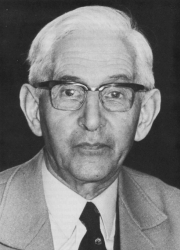 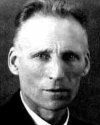 72
prof. Marco Lombardi
07/04/2010
La matematica costruttivista - 1
Come Hilbert, anche Brouwer pensa che la matematica non si fondi sulla logica. 
Secondo Brouwer essa ha un carattere primitivo e rappresenta essenzialmente il risultato di costruzioni dell’intelletto umano.
La serie dei numeri naturali, per esempio, è costruita dalla nostra mente grazie all’intuizione che noi abbiamo della successione degli istanti nel tempo, che ci consente di formare nuove unità a partire da quelle precedentemente date, attraverso l’operazione di “passaggio al successore”.
73
prof. Marco Lombardi
07/04/2010
La matematica costruttivista - 2
La posizione di Brouwer è dunque vicina a quella di Kant, che considerava l’aritmetica fondata sul carattere sintetico a priori del tempo.
Da questo specifico punto di vista, per giustificare il corpo delle teorie matematiche, non basta più dimostrarne la coerenza, come volevano Hilbert e la scuola formalista. 
Secondo gli intuizionisti, l’esistenza di un ente matematico non può significare la sua eventuale “possibilità” (o non contraddittorietà), ma soltanto la sua avvenuta costruzione.
Per poter affermare che un numero di una determinata specie esiste, occorre sapere come costruirlo, o come poterlo contare in un numero finito di passaggi.
74
prof. Marco Lombardi
07/04/2010
La negazione dell’infinito attuale - 1
Partendo dalla sua posizione costruttivista, Brouwer respinge il concetto cantoriano di infinito attuale, cioè l’esistenza di insiemi infiniti presi nella loro totalità. 
Tale idea è intuizionisticamente inaccettabile, proprio perché l’infinito attuale è considerato qualcosa di compiuto, e di indipendente da ogni attività umana di generazione o costruzione.
75
prof. Marco Lombardi
07/04/2010
La negazione dell’infinito attuale - 2
Gli intuizionisti, seguendo le tesi di Aristotele, accettano solo l’infinito potenziale; pensano, cioè che l’infinito possa presentarsi esclusivamente come un processo in fieri, mai come un risultato.
Ad esempio, quando si dice che i numeri naturali sono infiniti, intuizionisticamente parlando ciò significa che, dato un certo insieme finito di numeri, esiste sempre la possibilità di costruirne un altro che contiene un numero in più, ma non esiste un insieme di numeri che sia attualmente infinito.
76
prof. Marco Lombardi
07/04/2010
Il rifiuto del terzo escluso - 1
Un’altra conseguenza della prospettiva di Brouwer è il rifiuto del principio logico del terzo escluso: A o non A.
Accettare questo principio significherebbe ammettere che, per ogni proposizione A, si sia in grado di costruire la dimostrazione di A, o quella di non A. Ma ciò equivarrebbe a un’assurda ipotesi di onniscienza, palesemente esclusa dal gran numero di problemi di cui ignoriamo attualmente la situazione.
Il principio del terzo escluso non può considerarsi un assioma logico intuizionista. 
Di conseguenza, l’ambito della logica classica risulta ampiamente ridimensionato.
77
prof. Marco Lombardi
07/04/2010
Il rifiuto del terzo escluso - 2
Brouwer ha indubbiamente il merito di aver scoperto un terreno in cui l’impostazione logica tradizionale risulta inadeguata: l’ambito della coscienza e degli atti mentali.
Non a caso, Heyting caratterizza la logica intuizionista come la logica del conoscere, a differenza di quella classica, che è una logica dell’essere.
D’altro canto, gli intuizionisti sono costretti dalla loro concezione filosofica a respingere parti considerevoli della matematica: in particolare, Brouwer rifiuta quei settori che sono basati sul concetto di infinito attuale, accettabili invece, in un’ottica di tipo logicista o platonica.
L’assunzione di una certa ipotesi filosofica sembra determinante per il tipo di matematica che si produce.
78
prof. Marco Lombardi
07/04/2010
Conclusioni
79
prof. Marco Lombardi
07/04/2010
La logica matematica
Di fronte ai limiti emersi nei vari indirizzi della filosofia della matematica nella prima metà del Novecento (logicista, formalista e intuizionista) è venuta meno la fiducia in una fondazione unitaria della matematica
Tuttavia, la ricerca sui fondamenti non è stata infruttuosa.
Grazie ad essa ed ai metodi introdotti per affrontare l’indagine, si è sviluppata una nuova forma di logica: la logica matematica, che fa largo uso del simbolismo e dei concetti delle teorie matematiche, chiamata anche “logica simbolica” per la sua tendenza a trascrivere in simboli artificiali l’intero procedimento deduttivo.
80